CS 4700 / 5700Network Fundamentals
Congestion Control
(You thought we were done with TCP?)
Revised 2/22/24
Transport Layer
2
Function:
Demultiplexing of data streams
Optional functions:
Creating long lived “connections”
Reliable, in-order packet delivery
Error detection
Flow and congestion control
Key challenges:
Detecting and responding to congestion
Balancing fairness against high utilization
Application
Presentation
Session
Transport
Network
Data Link
Physical
Outline
3
Congestion Basics
TCP Tahoe
TCP Reno
TCP Cubic
BBR
What is Congestion?
4
Load on the network is higher than capacity
Capacity is not uniform across networks
Modem vs. Cellular vs. Cable vs. Fiber Optics
There are multiple flows competing for bandwidth
Residential cable modem vs. corporate datacenter
Load is not uniform over time
9pm Sunday night = everyone streaming Netflix
Why is Congestion Bad?
5
Results in packet loss
Routers have finite buffers, packets must be dropped
Practical consequences
Router queues build up, delay increases
Wasted bandwidth from retransmissions
Low network goodput
The Danger of Increasing Load
6
Knee
Cliff
Knee – point after which 
Throughput increases very slowly
Delay increases quickly
In an M/M/1 queue
Delay = 1/(1 – utilization)
Cliff – point after which
Throughput  0
Delay  ∞
Goodput
Load
Congestion Collapse
Ideal point
Delay
Load
Cong. Control vs. Cong. Avoidance
7
Knee
Cliff
Goodput
Congestion Avoidance:
Stay left of the knee
Congestion Control:
Stay left of the cliff
Congestion Collapse
Load
Advertised Window, Revisited
8
Does TCP’s advertised window solve congestion?
NO
The advertised window only protects the receiver
A sufficiently fast receiver can max the advertised window
What if the network is slower than the receiver?
What if there are other concurrent flows?
Key points
Window size determines send rate
Window must be adjusted to prevent congestion collapse
Goals of Congestion Control
9
Adjusting to the bottleneck bandwidth
Adjusting to variations in bandwidth
Sharing bandwidth between flows
Maximizing throughput
General Approaches
10
Do nothing, send packets indiscriminately
Many packets will drop, totally unpredictable performance
May lead to congestion collapse
Reservations
Pre-arrange bandwidth allocations for flows
Requires negotiation before sending packets
Must be supported by the network
Dynamic adjustment
Use probes to estimate level of congestion
Speed up when congestion is low
Slow down when congestion increases
Messy dynamics, requires distributed coordination
TCP Congestion Control
11
Introduce a congestion window at the sender
Congestion control is sender-side problem
Controls the number of unACKed packets
Separate variable, but bounded by the receiver’s advertised window
Sending rate is ~ congestion window/RTT (for Tahoe and Reno…)
Why is the send rate proportional to RTT?
TCP is ACK clocked
Idea: vary the window size to control the send rate
Congestion Window (cwnd)
12
Limits how much data is in transit, denominated in bytes

wnd = min(cwnd, adv_wnd);
effective_wnd = wnd – (last_byte_sent – last_byte_acked);
effective_wnd
last_byte_sent
last_byte_acked
Bytes
To Send
cwnd
adv_wnd
Outline
13
Congestion Basics
TCP Tahoe
TCP Reno
TCP Cubic
BBR
TCP Tahoe
14
Tahoe is the original implementation of congestion control in TCP
Uses packet drops as a signal of congestion
Uses additive increase, multiplicative decrease strategy to try and converge to fair sharing of bandwidth between flows
Implements the famous “slow start” approach
Two Basic Components
15
Congestion detection approach
Packet dropping is a reliably signal
Delay-based methods are tricky
How do you detect packet drops? ACKs
Timeout after not receiving an ACK
Several duplicate ACKs in a row (starting in TCP Reno)
Rate adjustment algorithm
Modify cwnd
Probe for bandwidth
Respond to congestion
Except on wireless networks
Rate Adjustment
16
Basic algorithm
Upon receipt of ACK: increase cwnd
Data was delivered, perhaps we can send faster
cwnd growth is proportional to RTT (a.k.a. TCP is ACK clocked)
On loss: decrease cwnd
Data is being lost, there must be congestion
Question: what increase/decrease functions to use?
Utilization and Fairness
17
Flow 2 Throughput
Max throughput for flow 2
Zero throughput for flow 1
Max throughput for flow 1
Zero throughput for flow 2
Ideal point
Max efficiency
Perfect fairness
Equal throughput
(fairness)
Less than full utilization
More than full utilization (congestion)
Flow 1 Throughput
Multiplicative Increase, Additive Decrease
18
Not stable!
Veers away from fairness
Flow 2 Throughput
Flow 1 Throughput
Additive Increase, Additive Decrease
19
Stable
But does not converge to fairness
Flow 2 Throughput
Flow 1 Throughput
Multiplicative Increase, Multiplicative Decrease
20
Stable
But does not converge to fairness
Flow 2 Throughput
Flow 1 Throughput
Additive Increase, Multiplicative Decrease
21
Converges to stable and fair cycle
Symmetric around y=x
Flow 2 Throughput
Flow 1 Throughput
Implementing Congestion Control
22
Maintains three variables:
cwnd:  congestion window
adv_wnd: receiver advertised window 
ssthresh:  slow start threshold (used to update cwnd)
Two phases of congestion control
Slow start (cwnd < ssthresh)
Probe for bottleneck bandwidth
Congestion avoidance (cwnd >= ssthresh)
AIMD
For sending, use: wnd = min(cwnd, adv_wnd)
22
Slow Start
23
Knee
Cliff
Goal: reach knee quickly
Upon starting (or restarting) a connection
cwnd =1
ssthresh = adv_wnd
Each time a segment is ACKed, cwnd++
Continues until…
ssthresh is reached
Or a packet is lost
Slow Start is not actually slow
cwnd increases exponentially
Goodput
Load
Slow Start Example
24
cwnd = 1
cwnd grows rapidly
Slows down when…
cwnd >= ssthresh
Or a packet drops
cwnd = 2
1
2
3
4
5
6
7
cwnd = 4
cwnd = 8
Congestion Avoidance
25
AIMD mode
ssthresh is lower-bound guess about location of the knee
If cwnd >= ssthresh then 	each time a segment is ACKed cwnd += 1/cwnd
So cwnd is increased by one only if all segments in a given window have been acknowledged
Congestion Avoidance Example
26
cwnd = 1
cwnd = 2
cwnd = 4
ssthresh = 8
cwnd (in segments)
cwnd = 8
Slow Start
cwnd >= ssthresh
cwnd = 9
Round Trip Times
TCP Pseudocode
27
Initially:	cwnd = 1;	ssthresh = adv_wnd;
New ack received:	if (cwnd < ssthresh) 	      /* Slow Start*/	      cwnd = cwnd + 1;	else	      /* Congestion Avoidance */	      cwnd = cwnd + 1/cwnd;
Timeout:	/* Multiplicative decrease */	ssthresh = cwnd/2;	cwnd = 1;
The Big Picture
28
ssthresh
Timeout
Congestion
Avoidance
cwnd
Slow Start
Time
Outline
29
Congestion Basics
TCP Tahoe
TCP Reno
TCP Cubic
BBR
Congestion Control Goals, revisited
30
Adjusting to the bottleneck bandwidth
Adjusting to variations in bandwidth
Sharing bandwidth between flows
Maximizing throughput
Dynamic adjustment
Use probes (packet drops) to estimate level of congestion
Speed up (increase cwnd quickly) when congestion is low
Slow down (increase cwnd slowly) when congestion increases
Requires distributed coordination (every TCP client)
The Evolution of TCP
31
Thus far, we have discussed TCP Tahoe
Original version of TCP
However, TCP was invented in 1974!
Today, there are many variants of TCP
Early, popular variant: TCP Reno
Tahoe features, plus…
Fast retransmit
Fast recovery
TCP Reno: Fast Retransmit
32
cwnd = 1
Problem: in Tahoe, if segment is lost, there is a long wait until the RTO
Reno: retransmit after 3 duplicate ACKs
1
cwnd = 2
2
1
2
3
4
5
6
7
3
cwnd = 4
3 Duplicate ACKs
3
3
3
TCP Reno: Fast Recovery
33
After a fast-retransmit set cwnd to cwnd/2 then, enter Congestion Avoidance
i.e., don’t reset cwnd to 1
Avoid unnecessary return to slow start
Prevents expensive timeouts
But when RTO expires still do cwnd = 1
Return to slow start, same as Tahoe
Indicates packets aren’t being delivered at all
i.e. congestion must be really bad
Initially:cwnd = 1;ssthresh = adv_wnd;
New ack received:if (cwnd < ssthresh) 	/* Slow Start*/	cwnd = cwnd + 1;else	/* Congestion Avoidance */	cwnd = cwnd + 1/cwnd;
3 duplicate acks:cwnd = cwnd/2;  goto Cong Avoid
Timeout:
	/* Multiplicative decrease */ssthresh = cwnd/2;
	cwnd = 1;
Fast Retransmit and Fast Recovery
34
ssthresh
Timeout
Timeout
Congestion Avoidance
Fast Retransmit/Recovery
cwnd
Slow Start
Time
At steady state, cwnd oscillates around the optimal window size
TCP always forces packet drops
Outline
35
Congestion Basics
TCP Tahoe
TCP Reno
TCP Cubic
BBR
Many TCP Variants…
36
Tahoe: the original
Slow start with AIMD
Dynamic RTO based on RTT estimate
Reno: fast retransmit and fast recovery
NewReno: improved fast retransmit
Each duplicate ACK triggers a retransmission
Problem: >3 out-of-order packets causes pathological retransmissions
Vegas: delay-based congestion avoidance
And many, many, many more…
TCP in the Real World
37
What are popular variants today?
Key problem: TCP performs poorly on high bandwidth-delay product networks (like the modern Internet)
Compound TCP (Windows)
Based on Reno
Uses two congestion windows: delay based and loss based
Thus, it uses a compound congestion controller
TCP CUBIC (Linux)
Enhancement of BIC (Binary Increase Congestion Control)
Window size controlled by cubic function
Parameterized by the time T since the last dropped packet
TCP BBR (Google)
QUIC (Not really TCP)
Issues with TCP
38
Most Internet traffic is TCP
However, many issues with the protocol
Synchronization of flows
Poor performance with small flows
Problems on modern, high bandwidth-delay product networks
Slow ramp-up when bandwidth is large, low utilization
Lack of fairness when RTT varies across flows
Poor performance on wireless networks, packet loss is assumed to be congestion
Probing for bandwidth induces congestion and packet drops
Susceptibility to denial of service
Synchronization of Flows
39
Oscillating, but high overall utilization
Solved in IP routers using Random Early Detection (RED)
Also known as Random Early Drop
Ideal bandwidth sharing
cwnd
cwnd
In reality, flows synchronize
One flow causes all flows to drop packets
Periodic lulls of low utilization
cwnd
Small Flows
40
Problem: TCP is biased against short flows
1 RTT wasted for connection setup (SYN, SYN/ACK)
cwnd always starts at a low number (originally, 1)
Vast majority of Internet traffic is short flows
Mostly HTTP transfers, <100KB
Most TCP flows never leave slow start!
Proposed solutions
Increase initial cwnd to a larger value, e.g., 64
TCP Fast Open: use cryptographic hashes to identify receivers, eliminate the need for three-way handshake
Initial Window Size
41
What should be the initial value of cwnd?
Too small – flows take longer to leave slow start
Too big – new flows create burst of traffic that may congest networks
Subject of ongoing debate
E.g. Linux kernel officially adopted cwnd = 10 in 2011
What sizes are in use today?
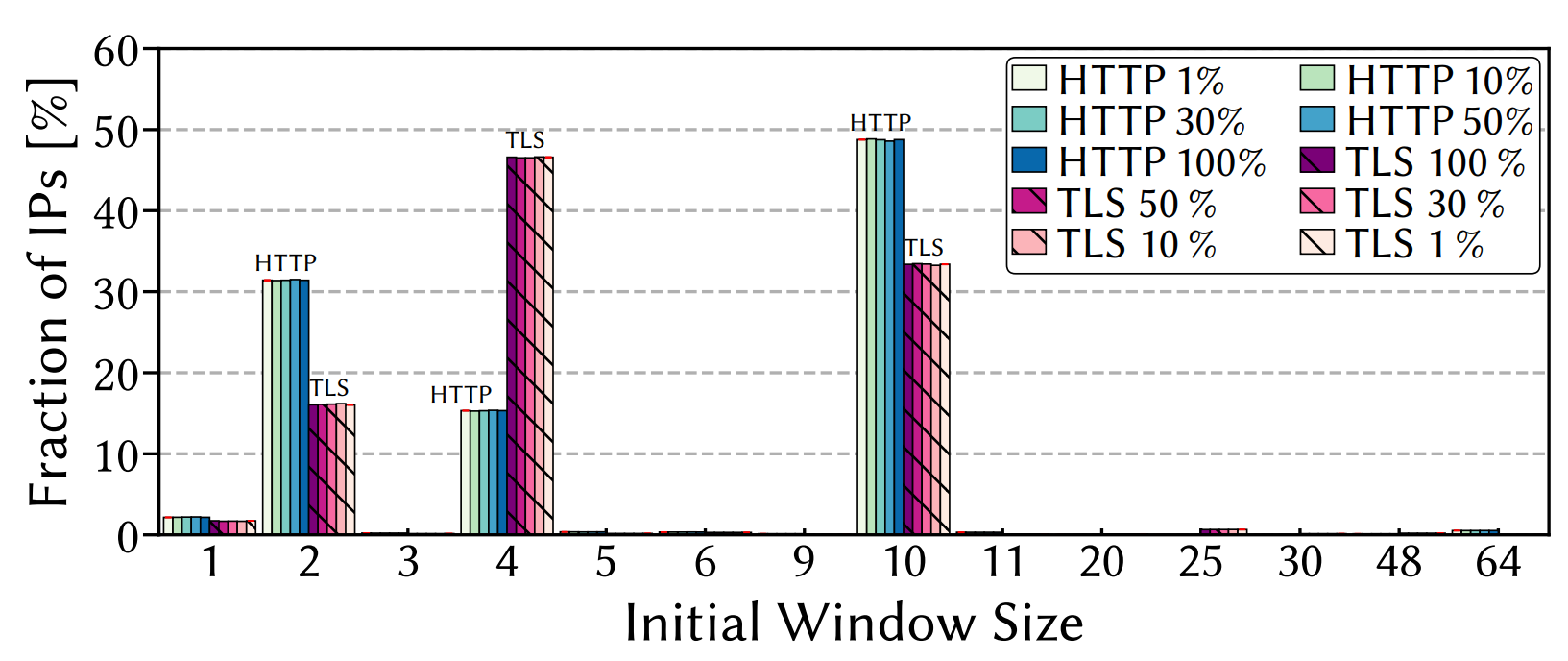 Jan Rüth, Christian Bormann, Oliver Hohlfeld. Large-scale Scanning of TCP’s Initial Window. IMC 2017.
High Bandwidth-Delay Product
42
Key Problem: TCP performs poorly when
The capacity of the network (bandwidth) is large, or
The delay (RTT) of the network is large, or
The bandwidth-delay product is large
Why does TCP perform poorly?
Slow start and additive increase are slow to converge when bandwidth is large
TCP is ACK clocked
i.e., TCP can only react as quickly as ACKs are received
Large RTT  ACKs are delayed  TCP is slow to react
Poor Performance of TCP Reno
43
50 flows in both directions
Buffer = BW x Delay
RTT = 80 ms
50 flows in both directions
Buffer = BW x Delay
BW = 155 Mb/s
Avg. TCP Utilization
Avg. TCP Utilization
Round Trip Delay (sec)
Bottleneck Bandwidth (Mb/s)
How to Improve Utilization?
44
Fast window growth
Slow start and additive increase are too slow when bandwidth is large
Want to converge more quickly
Maintain fairness with other TCP variants
Window growth cannot be too aggressive
Simple implementation
Compound TCP Implementation
45
Default TCP implementation in Windows
Key idea: split cwnd into two separate windows
Traditional, loss-based window
New, delay-based window
wnd = min(cwnd + dwnd, adv_wnd)
cwnd is controlled by AIMD
dwnd is the delay window
Rules for adjusting dwnd:
If RTT is increasing, decrease dwnd (dwnd >= 0)
If RTT is decreasing, increase dwnd
Increase/decrease are proportional to the rate of change
Compound TCP Example
46
RTT
Decreasing
RTT
Increasing
Timeout
Timeout
cwnd
Slow Start
Time
Slower cwnd growth
Faster cwnd growth
Aggressiveness corresponds to changes in RTT
Advantages: fast ramp up, fairer to flows with different RTTs
Disadvantage: must estimate RTT, which is very challenging
TCP CUBIC Implementation
47
TCP CUBIC Example
48
CUBIC Function
cwndmax
Timeout
cwnd
Slow Start
Time
Fast ramp up
Stable
Region
Slowly accelerate to probe for bandwidth
Less wasted bandwidth due to fast ramp up
Stable region and slow acceleration help maintain fairness
Fast ramp up is more aggressive than additive increase
To be fair to Tahoe/Reno, CUBIC needs to be less aggressive
Simulations of TCP Flows
49
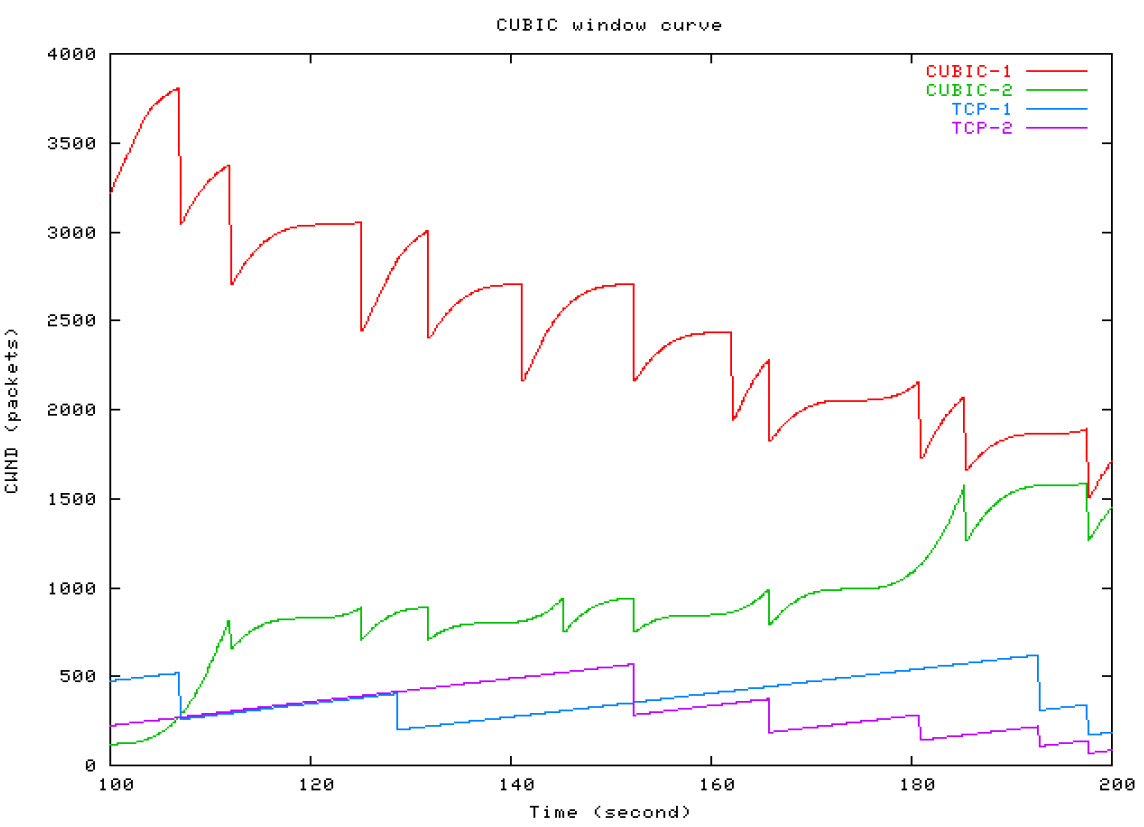 Unfairness between TCP variants that share a link
CUBIC is more aggressive, so obtains an unfair bandwidth share
CUBIC
CUBIC
Reno
Reno
Deploying TCP Variants
TCP assumes all flows employ TCP-like congestion control
TCP-friendly or TCP-compatible
Violated by UDP :(
If new congestion control algorithms are developed, they must be TCP-friendly
Be wary of unforeseen interactions
Variants work well with others like themselves
Different variants competing for resources may trigger unfair, pathological behavior
50
Outline
51
Congestion Basics
TCP Tahoe
TCP Reno
TCP Cubic
BBR
Issues with TCP
52
Most Internet traffic is TCP
However, many issues with the protocol
Synchronization of flows
Poor performance with small flows
Problems on modern, high bandwidth-delay product networks
Slow ramp-up when bandwidth is large, low utilization
Lack of fairness when RTT varies across flows
Poor performance on wireless networks, packet loss is assumed to be congestion
Probing for bandwidth induces congestion and packet drops
Susceptibility to denial of service
Random Early Drop/Detection in IP routers
Increase initial cwnd
CUBIC instead of AIMD
Fairness
53
Key problem: TCP throughput depends on RTT
100 ms
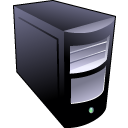 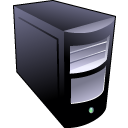 1 Mbps
1 Mbps
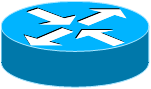 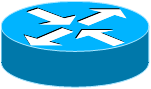 1 Mbps
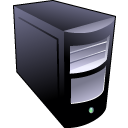 1 Mbps
1 Mbps
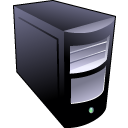 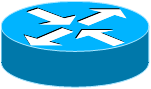 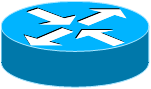 1000 ms
ACK clocking makes TCP inherently unfair
Possible solution: explicitly take changes in delay (RTT) into account
Implemented by Microsoft’s Compound TCP and Google’s BBR
Wireless Networks
54
Problem: Tahoe and Reno assume loss = congestion
True on the WAN, bit errors are very rare
False on wireless, interference is very common
TCP throughput ~ 1/sqrt(drop rate)
Even a few interference drops can kill performance
Possible solutions:
Break layering, push data link info up to TCP
Explicit congestion notification (ECN)
Routers mark the 1-bit ECN field in the TCP header to indicate congestion
Use delay-based congestion detection (TCP Vegas, BBR)
TCP BBR
55
Motivation: Loss does not always imply congestion

Bottleneck Bandwidth and Round-trip (BBR)
Key idea: model the bottleneck bandwidth rate using two properties
Bottleneck bandwidth
Propagation RTT
Based on the model, vary:
The congestion window size
The sending rate, i.e., how quickly segments are transmitted
Developed by Google, beginning in 2016
TCP BBR v1 Goals
56
Don't overreact: don't do a multiplicative decrease on every round trip with loss/ECN
Probe robustly: try to probe beyond estimated max bandwidth before reducing the estimate
Grow scalably: start probing at 1 extra packet, grow exponentially to use free capacity
Loss != congestion, helps in wireless networks
Same as TCP Tahoe, Reno, Cubic
No additive increase; like slow start and CUBIC
TCP BBR v2 Goals
57
All v1 goals, plus…
Leave headroom: leave space for entering flows to grab
Probe deferentially: probe on a time scale to allow coexistence with Reno/CUBIC
Avoid overshooting: start probing at an inflight measured to be tolerable
React quickly: using loss/ECN, adapt to delivery process now to maintain flow balance
Fairness towards new flows
Fairness towards less aggressive TCP variants
BBR v1 did not consider drops as a congestion signal at all; too aggressive
Key idea: model the bottleneck bandwidth rate using two properties
Bottleneck bandwidth (btlBw)
Propagation RTT (RTprop)
Bandwidth Delay Product (BDP) = btlBw × Rtprop
Measuring btlBw 
Finds maximum observed delivery rate over past 10 RTTs
Periodically increases send rate to 1.25 × btlBw to search for more bandwidth
Measuring Rtprop
Finds minimum RTT over past 10 seconds based on ACKs
Problem: BBR may induce queueing delays by sending to fast
Solution: periodically “drain” queues by sending at 25% less than btlBw
Send data so that one BDP of data is in flight at a time
Send rate (pacing) limited by cwnd or pacing_rate (pacing_gain × btlBw)
cwnd capped to 2 × BDP (to overcome delays in received acks)
58
TCP BBR Example
RTT
Decr.
RTT
Incr.
59
PROBE_BW
Bottleneck
Bandwidth
Sending Rate
Bottleneck
Bandwidth
DRAIN
PROBE_RTT
STARTUP
Time
BBR Outperforms CUBIC in the WAN
60
https://www.ietf.org/proceedings/97/slides/slides-97-iccrg-bbr-congestion-control-02.pdf
Enable BBR For Yourself
61
On Linux, edit /etc/sysctl.conf and add:

net.core.default_qdisc=fq
net.ipv4.tcp_congestion_control=bbr

Run sysctl –p to reload the config
Check that it worked by running sysctl net.ipv4.tcp_congestion_control
Outline
62
Bonus: SYN Cookies
Denial of Service
63
Problem: TCP connections require state
Initial SYN allocates resources on the server
State must persist for several minutes (RTO)
SYN flood: send enough SYNs to a server to allocate all memory/meltdown the kernel
Solution: SYN cookies
Idea: don’t store initial state on the server
Securely insert state into the SYN/ACK packet
Client will reflect the state back to the server
SYN Cookies
64
0
5
8
31
Sequence Number
Timestamp
MSS
Crypto Hash of Client IP & Port
Did the client really send me a SYN recently?
Timestamp: freshness check
Cryptographic hash: prevents spoofed packets
Maximum segment size (MSS)
Usually stated by the client during initial SYN
Server should store this value…
Reflect the clients value back through them
SYN Cookies in Practice
65
Advantages
Effective at mitigating SYN floods
Compatible with all TCP versions
Only need to modify the server
No need for client support
Disadvantages
MSS limited to 3 bits, may be smaller than clients actual MSS
Server forgets all other TCP options included with the client’s SYN
SACK support, window scaling, etc.